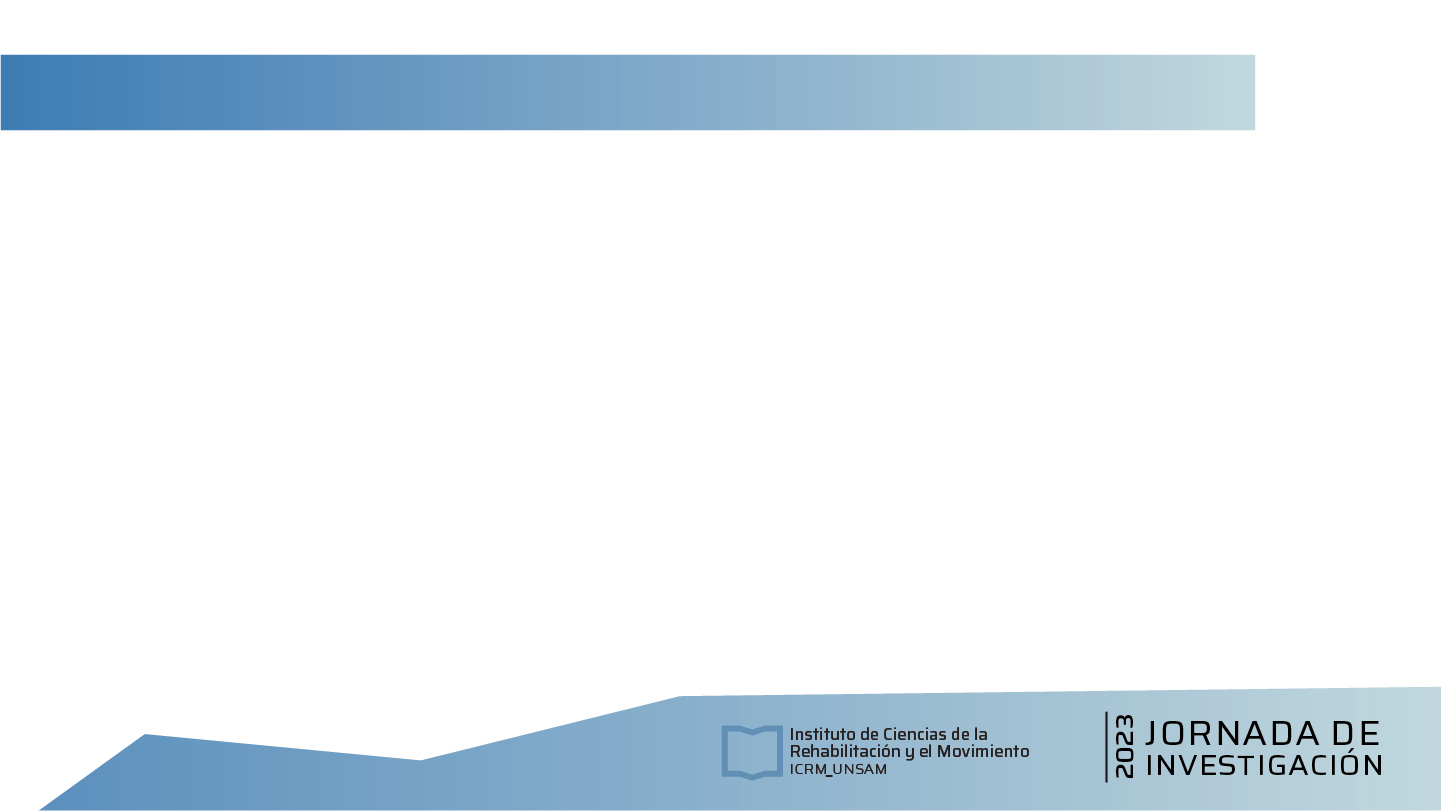 Título presentación
Autores
En caso de ser estudiante (s),
favor de especificar la carrera que cursa(n).
Insertar imagen
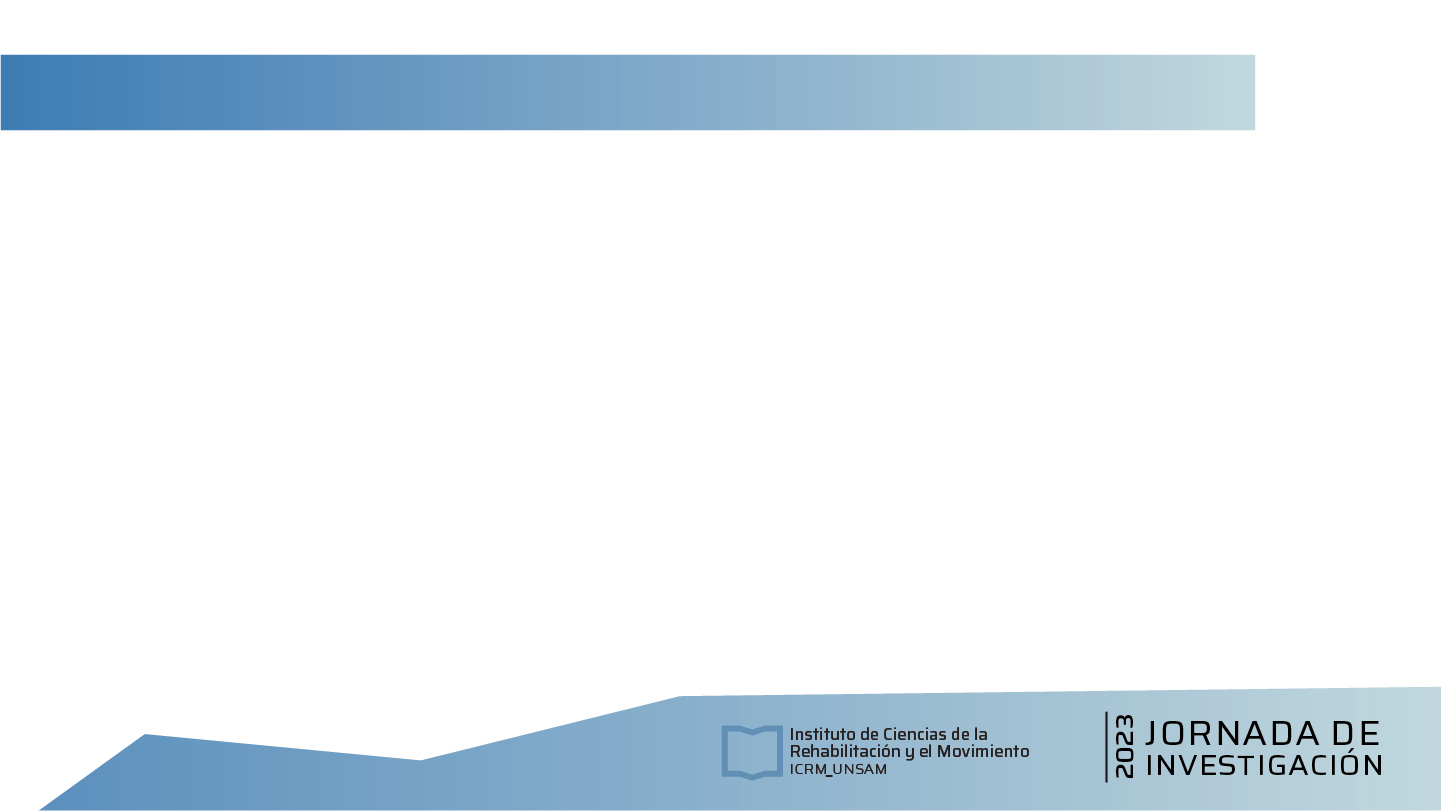 Título presentación
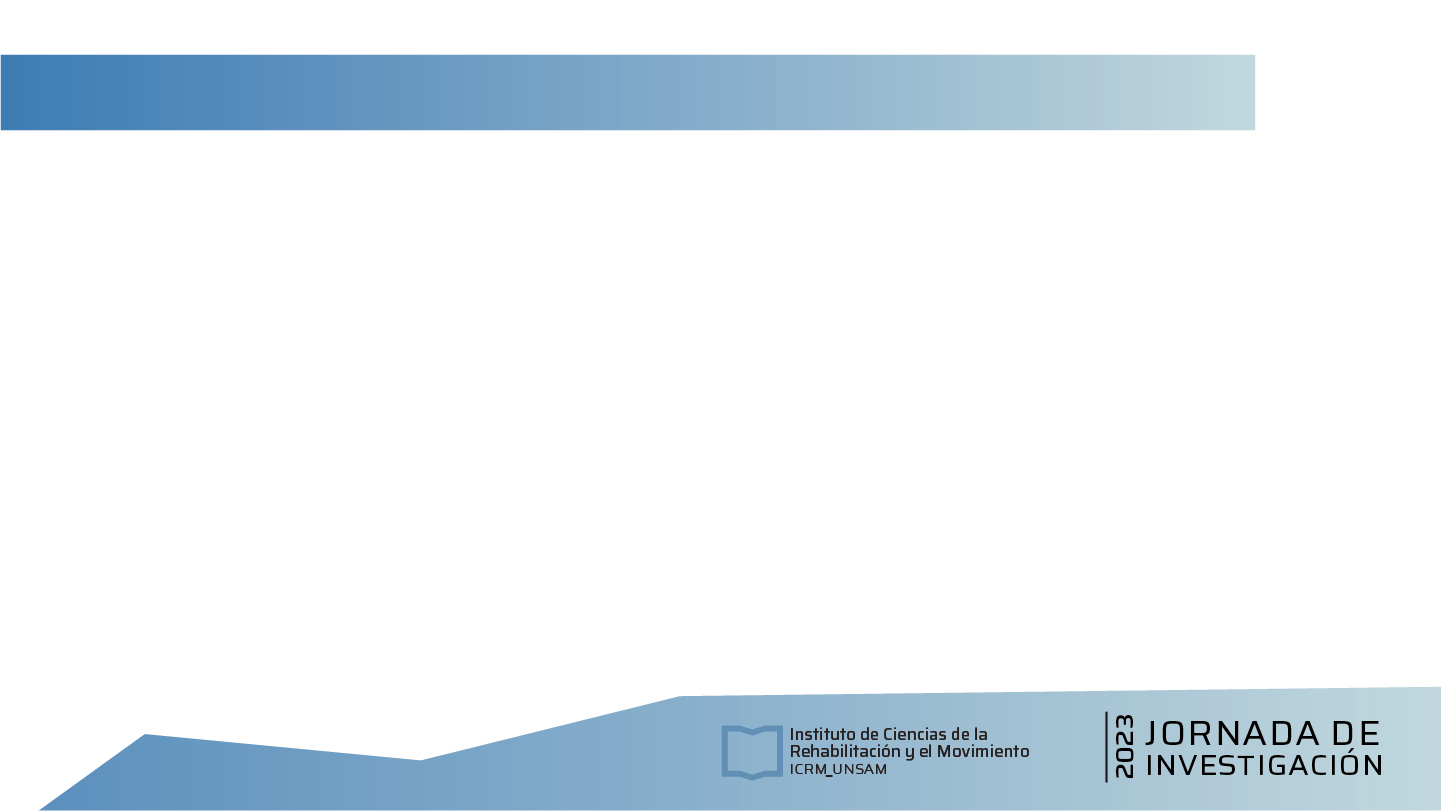 Título presentación
Principales resultados esperados o bien ya obtenidos
Referencias bibliográficas.